SERious Summaries
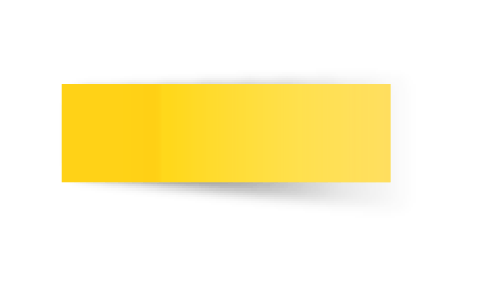 Introduction
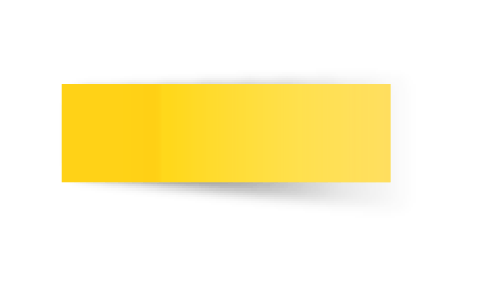 Summary prepared by Dr. Hailey Banack
What are SERious Summaries?
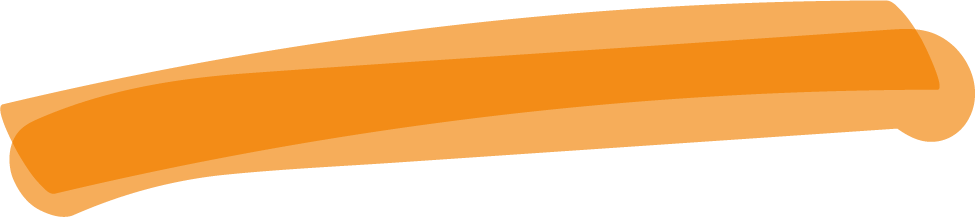 Short summaries of episodes from the SERious Epi podcast co-hosted by Hailey Banack and Matt Fox
What’s included?
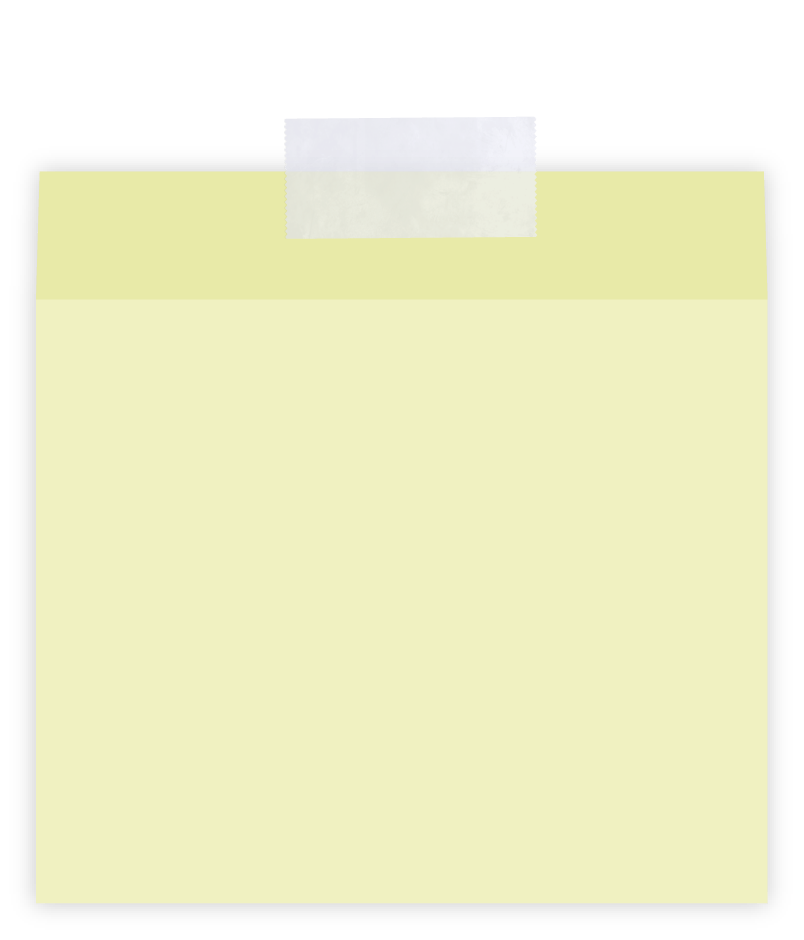 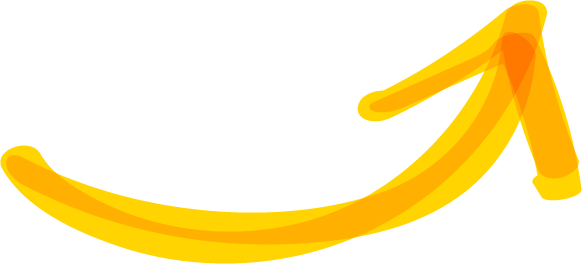 Overview
It’s a quick and easy way to learn something
 new!
5- minute summary of the topic discussed in each episode
Featuring
A slide presentation, video recording, and list of helpful resources
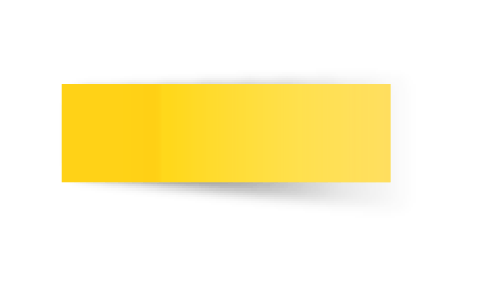 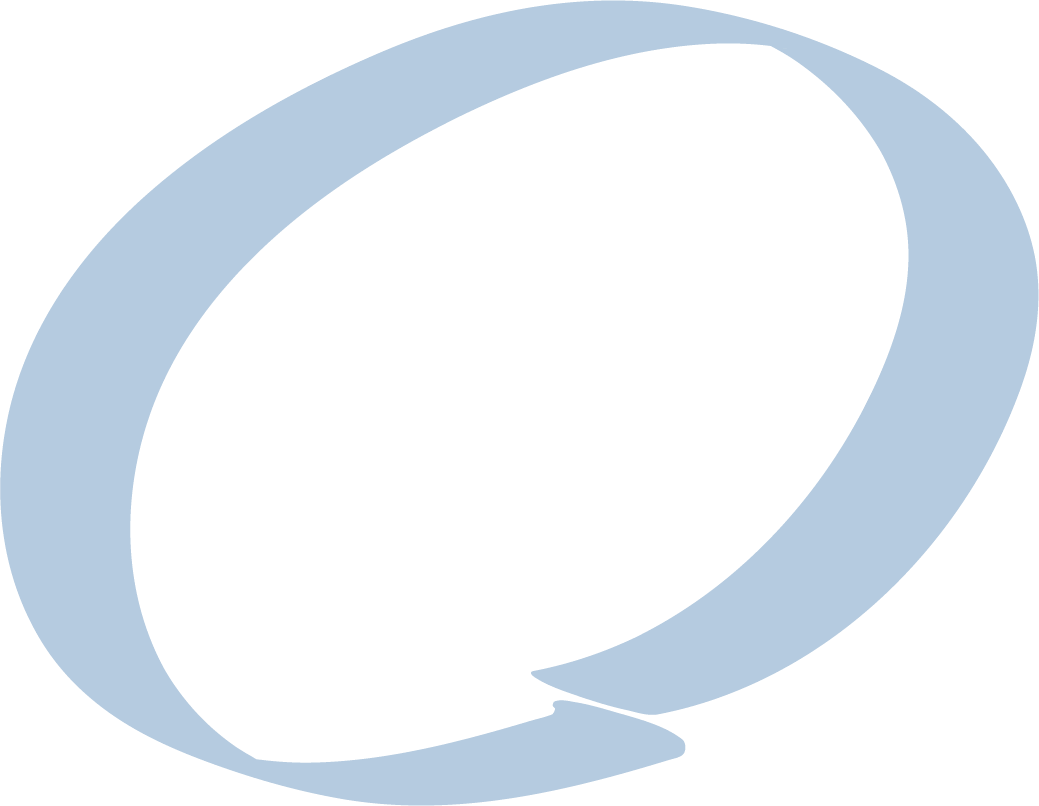 S1E1
Introduction
Why do we even need an epidemiology podcast?
Do you want to know more about novel methods in epidemiology but don’t have the time read a bunch of papers on the topic? 

Do you want to keep current on the latest developments but can’t go back to school for another degree? 

SERious EPI is a new podcast from the Society for Epidemiologic Research that focuses on epidemiologic methods, including study design and analytic strategies. Episodes will focus on why we need these approaches, what problems they solve, and how they are currently being used. 

The podcast is targeted towards current students as well as practicing epidemiologists.
What Is This Episode About?
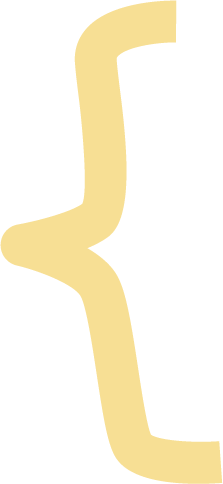 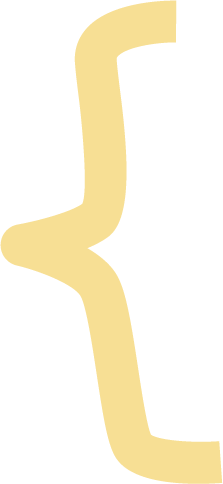 This is our first episode and sets the stage for what we hope to accomplish with SERious Epi
References discussed in this episode:
Greenland S. Randomization, statistics, and causal inference. Epidemiology. 1990 Nov;1(6):421-9. doi: 10.1097/00001648-199011000-00003. PMID: 2090279.Greenland S, Robins JM. Identifiability, exchangeability, and epidemiological confounding. Int J Epidemiol. 1986 Sep;15(3):413-9. doi: 10.1093/ije/15.3.413. PMID: 3771081.
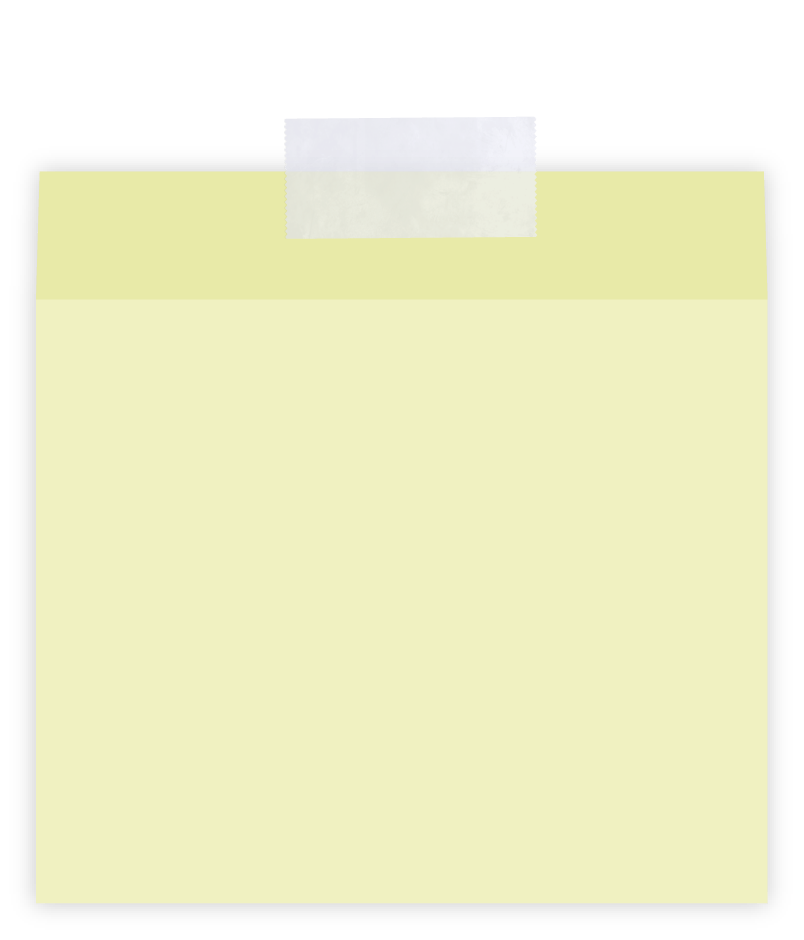 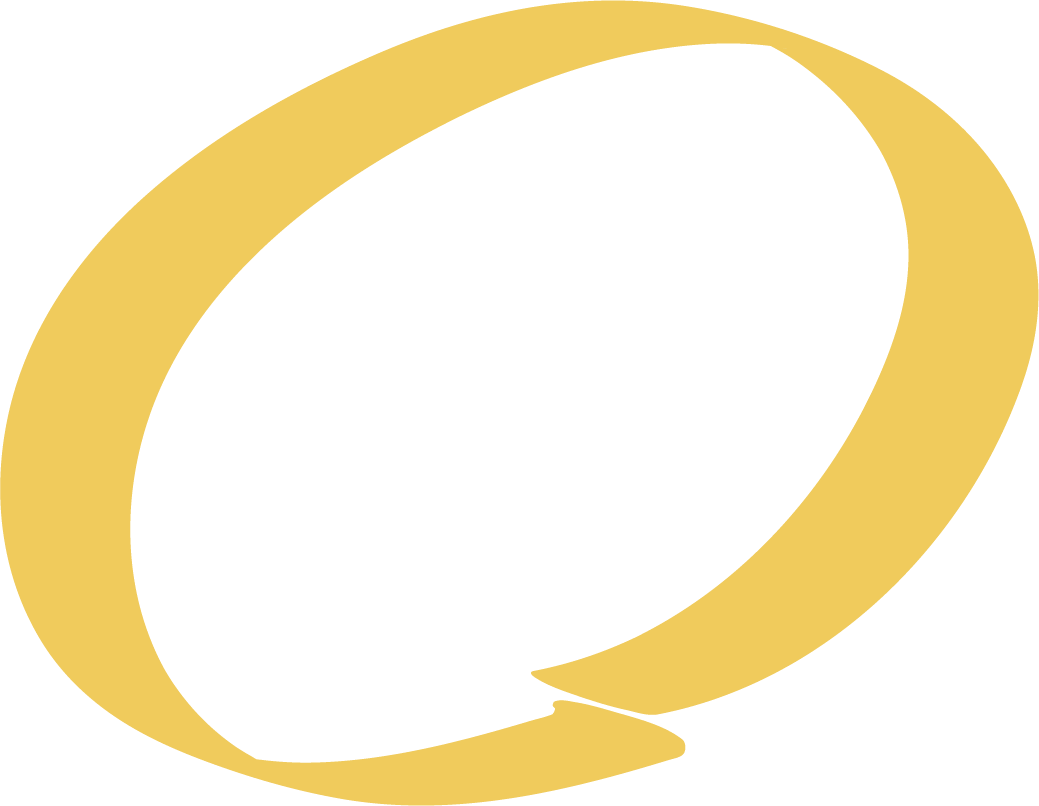 Check 
these out to learn more!
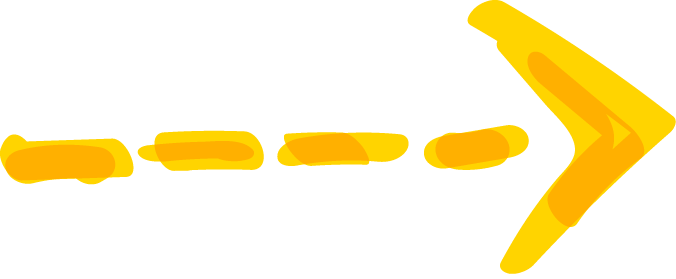 Acknowledgements
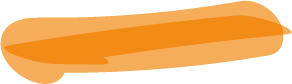 Co-hosts: Hailey Banack, Matt Fox

Mahrukh Abid (UofT)
Sue Bevan (SER)